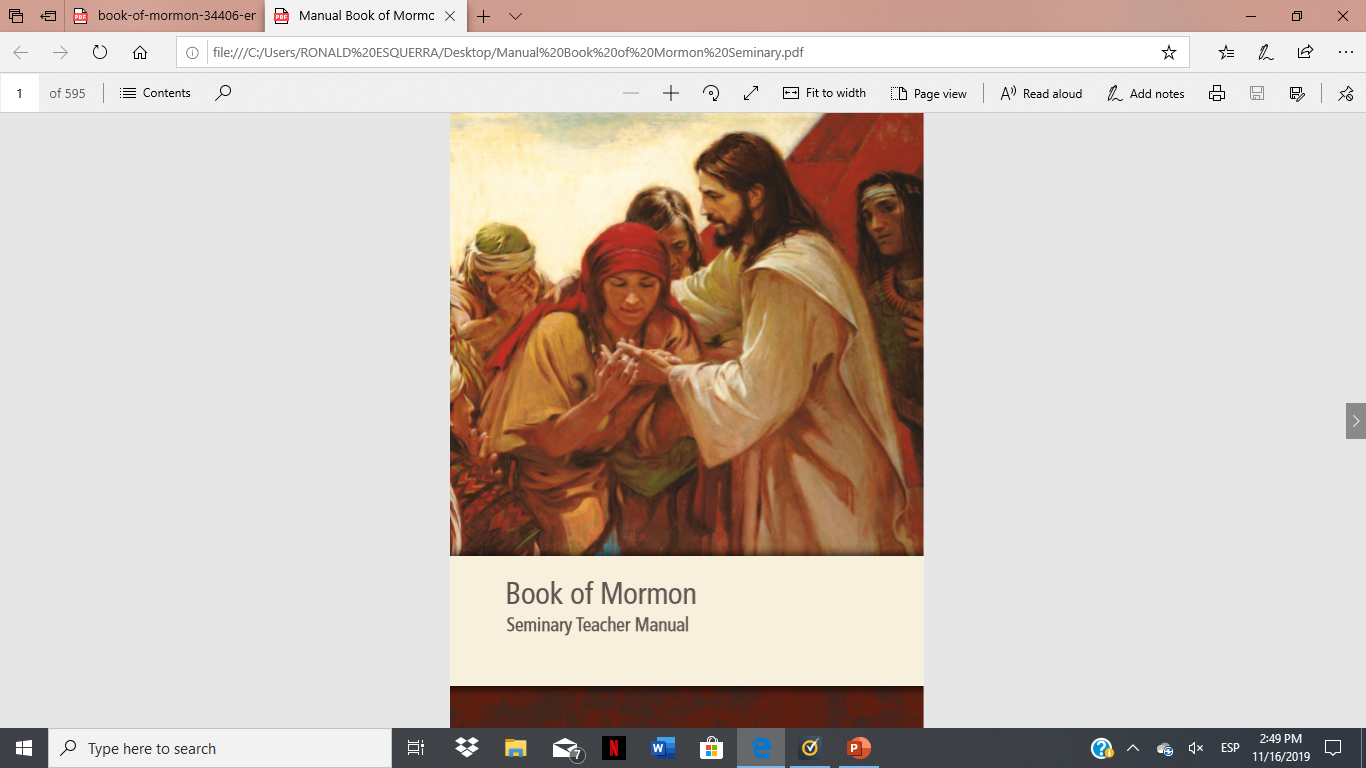 SEMINARY
El Libro de Mormón
LESSON 18
1 Nephi 17
LESSON 18
1 Nephi 17:1-51
“Lehi’s family journeys to Bountiful, where Nephi is commanded to build a ship”
LESSON 18
1 Nephi 17:1, 4, 6
1 And it came to pass that we did again take our journey in the wilderness; and we did travel nearly eastward from that time forth. And we did travel and wade through much affliction in the wilderness; and our women did bear children in the wilderness.
4 And we did sojourn for the space of many years, yea, even eight years in the wilderness.
6 And it came to pass that we did pitch our tents by the seashore; and notwithstanding we had suffered many afflictions and much difficulty, yea, even so much that we cannot write them all, we were exceedingly rejoiced when we came to the seashore; and we called the place Bountiful, because of its much fruit.
Did Nephi characterize their time in the wilderness as easy or difficult? Which words indicate it was difficult?
1 Nephi 17:3
3 And thus we see that the commandments of God must be fulfilled. And if it so be that the children of men keep the commandments of God he doth nourish them, and strengthen them, and provide means whereby they can accomplish the thing which he has commanded them; wherefore, he did provide means for us while we did sojourn in the wilderness.
If we keep the commandments, then the Lord will strengthen us and provide means for us to accomplish that which He has commanded.
LESSON 18
What did the Lord command Nephi to do?
(1 Nephi 17:7−8)
How did Nephi respond?
(1 Nephi 17:9−11, 15−16)
How did his brothers respond?
(1 Nephi 17:17−21)
How did the Lord help Moses accomplish the task he was commanded to do?
(1 Nephi 17:23−29)
(1 Nephi 17:30, 42)
How were Nephi’s brothers like the children of Israel?
What has the Lord commanded that may be difficult for me?
How can I respond like Nephi and Moses? How can I avoid the mistakes of Nephi’s brothers and the children of Israel?
LESSON 18
1 Nephi 17:7−8
7 And it came to pass that after I, Nephi, had been in the land of Bountiful for the space of many days, the voice of the Lord came unto me, saying: Arise, and get thee into the mountain. And it came to pass that I arose and went up into the mountain, and cried unto the Lord.
8 And it came to pass that the Lord spake unto me, saying: Thou shalt construct a ship, after the manner which I shall show thee, that I may carry thy people across these waters.
In what ways might this commandment have been difficult for Nephi?
1 Nephi 17:9−11
9 And I said: Lord, whither shall I go that I may find ore to molten, that I may make tools to construct the ship after the manner which thou hast shown unto me?
10 And it came to pass that the Lord told me whither I should go to find ore, that I might make tools.
11 And it came to pass that I, Nephi, did make a bellows wherewith to blow the fire, of the skins of beasts; and after I had made a bellows, that I might have wherewith to blow the fire, I did smite two stones together that I might make fire.
LESSON 18
1 Nephi 17:15–16
15 Wherefore, I, Nephi, did strive to keep the commandments of the Lord, and I did exhort my brethren to faithfulness and diligence.
16 And it came to pass that I did make tools of the ore which I did molten out of the rock.
What impresses you about Nephi’s response?
1 Nephi 17:17−21
17 And when my brethren saw that I was about to build a ship, they began to murmur against me, saying: Our brother is a fool, for he thinketh that he can build a ship; yea, and he also thinketh that he can cross these great waters.
18 And thus my brethren did complain against me, and were desirous that they might not labor, for they did not believe that I could build a ship; neither would they believe that I was instructed of the Lord.
19 And now it came to pass that I, Nephi, was exceedingly sorrowful because of the hardness of their hearts; and now when they saw that I began to be sorrowful they were glad in their hearts, insomuch that they did rejoice over me, saying: We knew that ye could not construct a ship, for we knew that ye were lacking in judgment; wherefore, thou canst not accomplish so great a work.
20 And thou art like unto our father, led away by the foolish imaginations of his heart; yea, he hath led us out of the land of Jerusalem, and we have wandered in the wilderness for these many years; and our women have toiled, being big with child; and they have borne children in the wilderness and suffered all things, save it were death; and it would have been better that they had died before they came out of Jerusalem than to have suffered these afflictions.
21 Behold, these many years we have suffered in the wilderness, which time we might have enjoyed our possessions and the land of our inheritance; yea, and we might have been happy.
LESSON 18
1 Nephi 17:51
And now, if the Lord has such great power, and has wrought so many miracles among the children of men, how is it that he cannot instruct me, that I should build a ship?
What experience had Nephi already had with this principle that gave him confidence that the Lord would help him fulfill any commandment?
What have you experienced that gives you confidence that God will help you accomplish whatever He asks of you?
LESSON 18
1 Nephi 17:45−55
“Nephi rebukes Laman and Lemuel for their wickedness”
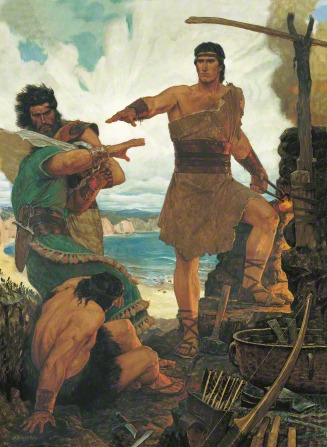 LESSON 18
1Nephi 17:48, 53-54.
48 And now it came to pass that when I had spoken these words they were angry with me, and were desirous to throw me into the depths of the sea; and as they came forth to lay their hands upon me I spake unto them, saying: In the name of the Almighty God, I command you that ye touch me not, for I am filled with the power of God, even unto the consuming of my flesh; and whoso shall lay his hands upon me shall wither even as a dried reed; and he shall be as naught before the power of God, for God shall smite him.
53 And it came to pass that the Lord said unto me: Stretch forth thine hand again unto thy brethren, and they shall not wither before thee, but I will shock them, saith the Lord, and this will I do, that they may know that I am the Lord their God.
54 And it came to pass that I stretched forth my hand unto my brethren, and they did not wither before me; but the Lord did shake them, even according to the word which he had spoken.
Why did the Lord shock Nephi’s brothers?
LESSON 18
1 Nephi 17:45
Ye are swift to do iniquity but slow to remember the Lord your God. Ye have seen an angel, and he spake unto you; yea, ye have heard his voice from time to time; and he hath spoken unto you in a still small voice, but ye were past feeling, that ye could not feel his words; wherefore, he has spoken unto you like unto the voice of thunder, which did cause the earth to shake as if it were to divide asunder.
What are some ways the Lord had communicated with Laman and Lemuel? Which of these seems to be the way the Lord most commonly seeks to communicate with us?
President Boyd K. Packer of the Quorum of the Twelve Apostles:
“The Holy Ghost speaks with a voice that you feel more than you hear. It is described as a ‘still small voice’ [D&C 85:6]. And while we speak of ‘listening’ to the whisperings of the Spirit, most often one describes a spiritual prompting by saying, ‘I had a feeling  . . .’” (“Personal Revelation: The Gift, the Test, and the Promise,” Ensign, Nov. 1994, 60).
LESSON 18
The Holy Ghost speaks with a still, small voice that we feel more than we hear.
When have you felt the still, small voice of the Holy Ghost speak to you?
What do you do that helps you to feel and recognize the still, small voice of the Holy Ghost?
Why would being “swift to do iniquity” cause Laman and Lemuel to become “past feeling”?
How might our sins affect our ability to feel the influence of the Holy Ghost?
LESSON 18
President James E. Faust, who served as a member of the First Presidency:
“Cellular phones are used for much of the communication in our time. Occasionally, however, we find dead spots where the signal coming to a cell phone fails. This can happen when the cell phone user is in a tunnel or a canyon or when there is other interference. “So it is with divine communication. . . . We often put ourselves in spiritual dead spots— places and situations that block out divine messages. Some of these dead spots include anger, pornography, transgression, selfishness, and other situations that offend the Spirit” (“DidYou Get the Right Message?” Ensign or Liahona, May 2004, 67).
LESSON 18